1-20                                          Fecha: miércoles, 27 de septiembre
			          New Improvers Level 1, part 2
Unidad 5 ¿Cómo es?
Admin

Repaso: 
Conjugación de verbos, presente, singular y plural

Introducción: 
- Di lo que haces
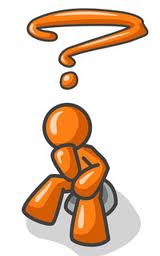 Pronunciacióng
ga  -  go -  gu
ge -  gi
Gi & Ji 
Have the same sound
Ge & Je
have the same sound
je -  ji
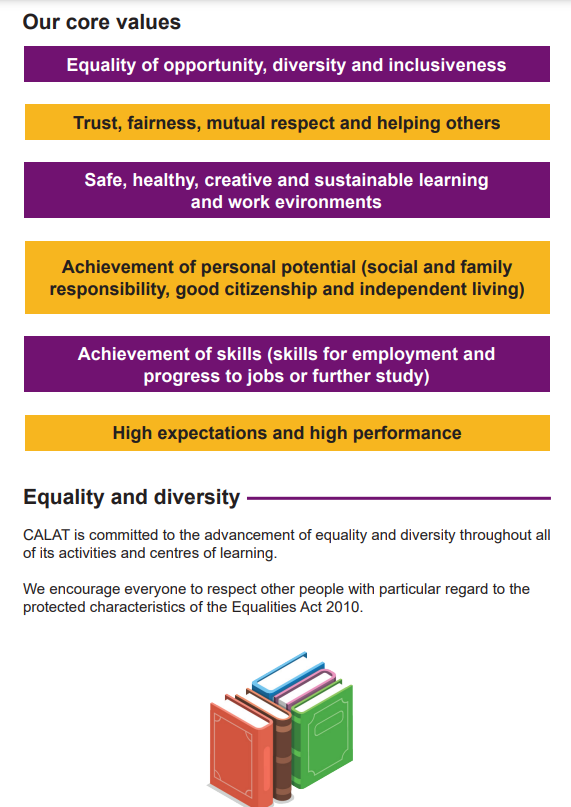 and work environment
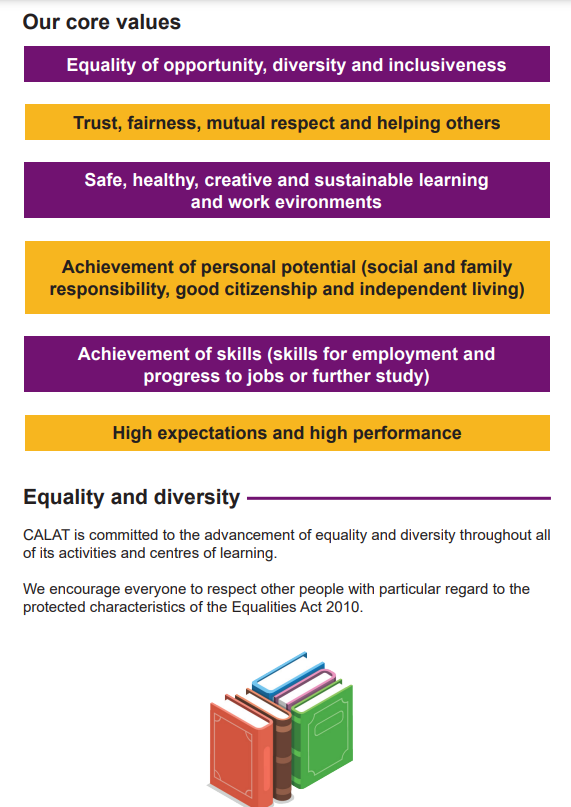 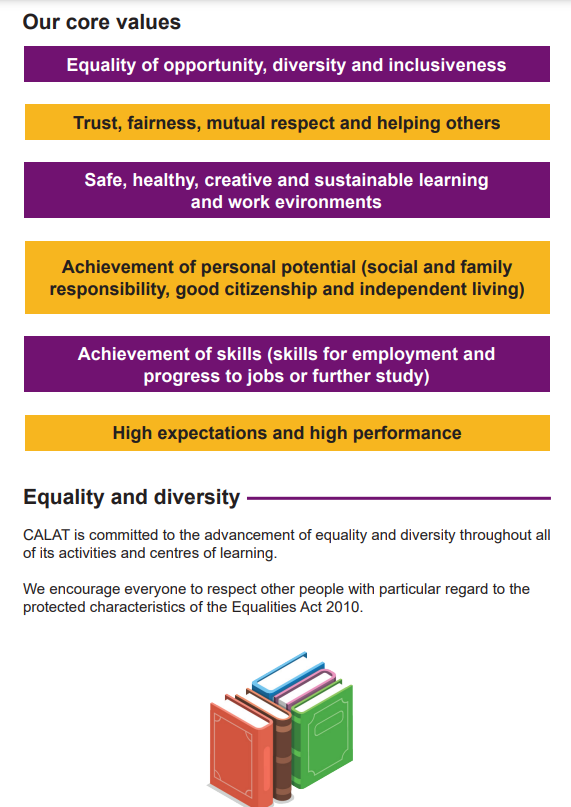 Safeguarding and staying safe
Safeguarding our learners, staff and visitors is an important issue, CALAT is committed to providing a secure environment for students, where learners feel safe and are kept safe. All staff at CALAT recognise that safeguarding is everyone’s responsibility irrespective of the role they undertake or whether their role has direct contact or responsibility for learners or not. 

You have the right to feel safe where you learn and it is the responsibility of every learner and every member of staff:

To respect other people’s right to safety
Not to hurt or abuse others
Not to threaten others

If you have a concern, have witnessed or have knowledge of abuse please contact your tutor or the Safeguarding Officer in confidence:
Email: francoise.gayle@croydon.gov.uk Telephone: 07926 084 976
Prevention of radicalisation
CALAT has a duty to prevent people from being drawn into extremism and radicalisation. 

CALAT will not accept expressions of extremist views of any kind or source from learners, staff or visitors to our centres. 

CALAT ensures that fundamental British values are actively promoted throughout your course. 
These are: 
democracy, rule of law, individual liberty and mutual respect and tolerance of those with different faiths and beliefs.
Complaints form available in Centres or
 contact Curriculum Manager 020 8726 7777 x 28179
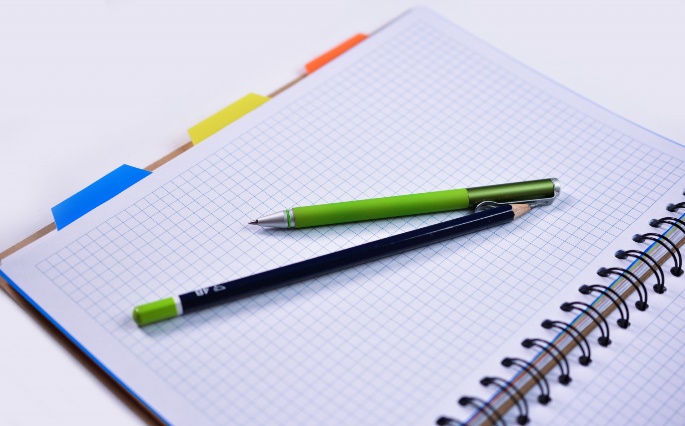 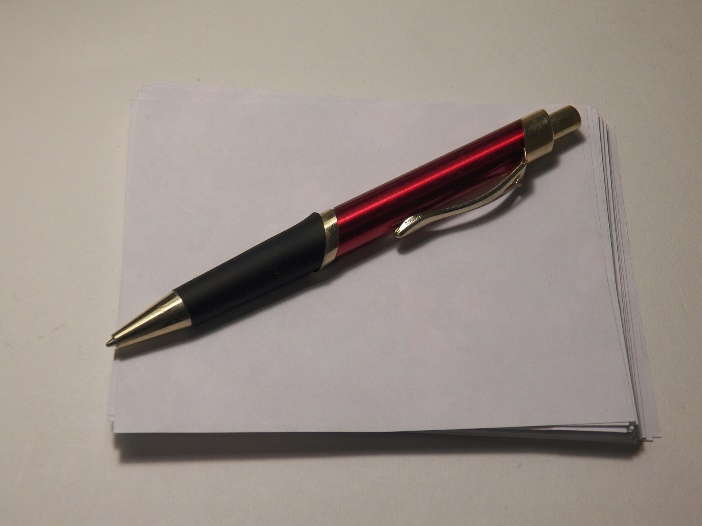 Bring to the course 
folder, pens, paper, etc.
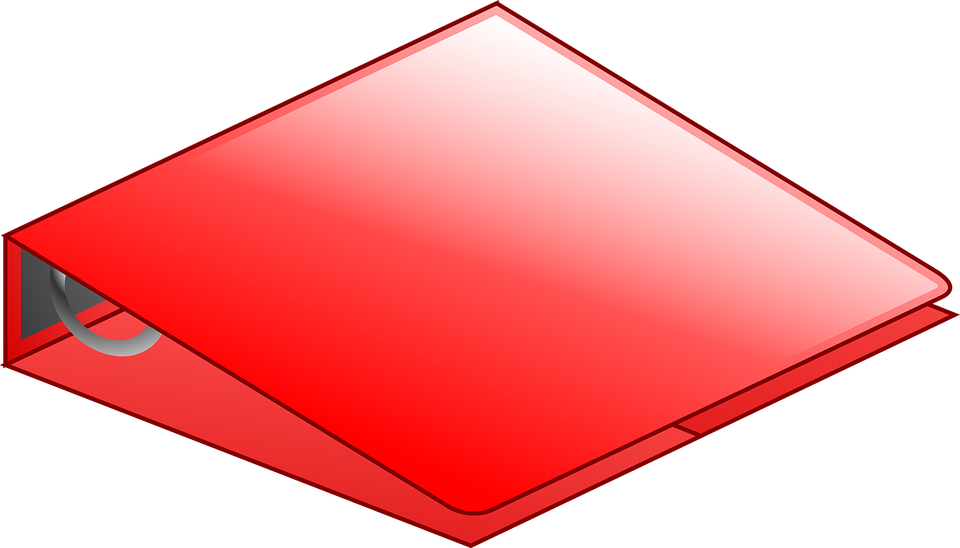 Make the most of your lessons:
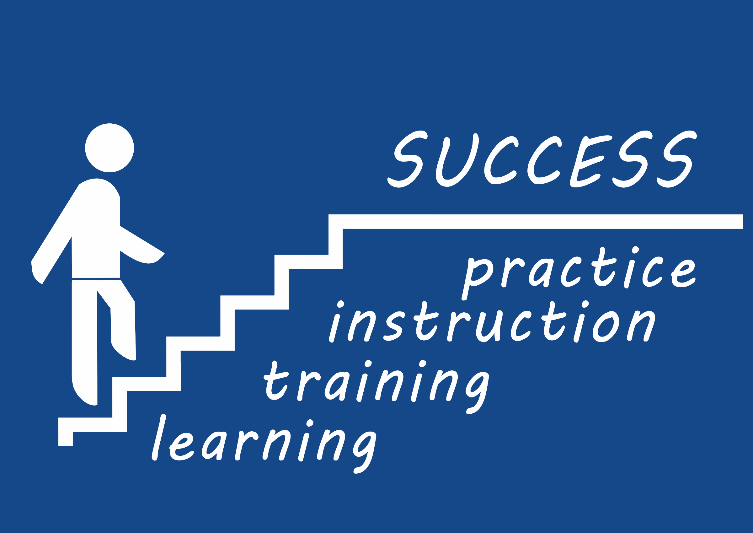 Arrive on time
Attend all lessons
Study for an hour every week
Do your homework
Let us know if you will be absent
Take responsibility 
Result:
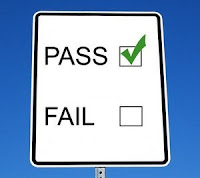 My expectation
Additionally:

- Track your progress 
-  Revise 
- Ask your tutor if you don’t understand.
   Remember you are learning.

- Consolidate your learning through 
   writing, reading, listening & speaking
 
- Appreciate all the things that you 
  are doing well. 

Finally:  persevere…don’t give up
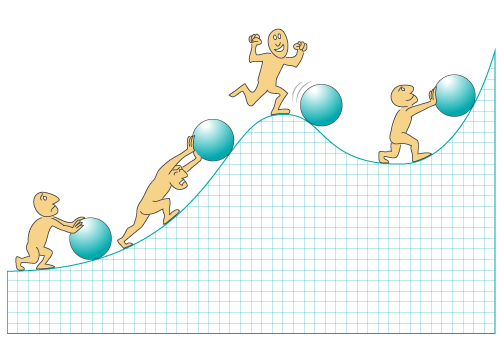 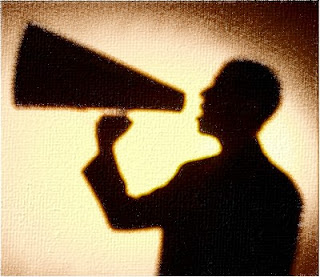 As a learner with CALAT you will need to complete successfully three assessments. 

This is important because this is a subsidised course funded by the government.
Target
Complete the 4 assessments:
- Reading & responding  in English. 7 Qs. 
- 2 Writings: 
      a. A simple text of a min. 60 words
      b. A simple text of a min. 60 words
- Reading & responding in Spanish. Min. 60 w
Initial assessment
I. READING - Lee y responde las preguntas en inglés
Saludos, Susana:
¿Cómo estás ?
Me preguntabas dónde está el hotel, bueno te diré que el hotel San Valentín está cerca de la nueva parte del puerto de Barcelona a quince minutos en taxi del piso de Miguel, en caso de que lo necesitemos.  El restaurante del hotel ofrece cocina tradicional calana o internacional y lo más importante es que se especializan en banquetes y todo tipo de fiestas.  Está abierto desde las ocho de la noche y tiene música en vivo para fiestas privadas desde las once de la noche hasta las tres de la madrugada.  Es un poco caro, pero vale la pena porque parece excelente.
Saludos,
Jaime
What is Susana asking Jaime?  …   …   …   …   …   …   …   …   …   …   …   …   …   …   …   …   …   
How far is the port from Miguel’s flat ?...  …   …   … …   …   …   …   …   …   …   …   …   …   …   
What kind of music has the hotel? ...  …   …   …   …   …   …   …   …   …   …   …   …   …   …   …   
Why is it woth it ?...   …   …   … …   …   …   …   …   …   …   …   …   …   …   …   …   …   …   …   …
II.  WRITING
Write a short email of a minimum of 60 words in Spanish. Wish your friend a happy birthday and say you cannot go to the party.  Explain why, apologise and arrange another day and time when you can meet. 
 
 …   …   …   …   …   …   …   …   …   …   …   …   …   …   …   …   …   …   …   …   …   …   …   …  …
 
…   …   …   …   …   …   …   …   …   …   …   …   …   …   …   …   …   …   …   …   …   …   …   …  …
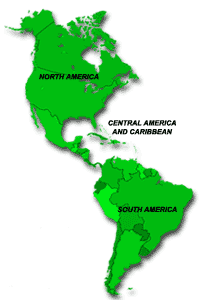 Primera semana
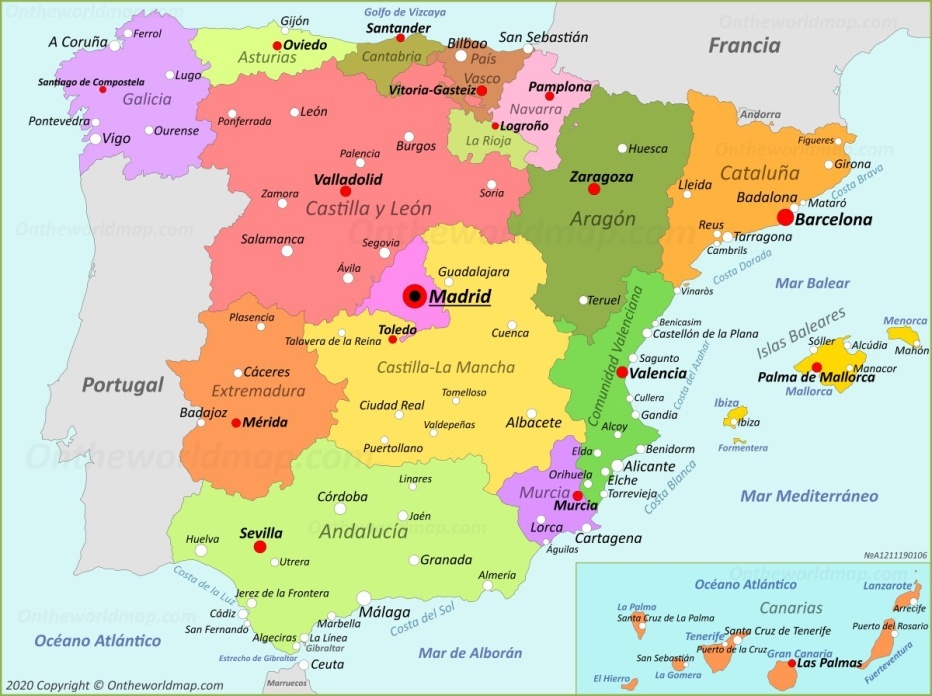 ¿Quién 
 ¿Qué?
 ¿Dónde? 
 ¿De dónde?
 ¿Cómo es? 
 ¿Cuánto es?
 ¿Cuántos?
¿Cuál es…?
Who?
What?
Where? 
Where from
What is it like?
How much is it?
How many?
Which is…?
Pronombres interrogativos
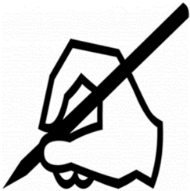 Escribe los interrogativos correspondiente
¿Qué?	    ¿Cómo? 	¿Dónde? 	¿Quién?	¿Cuánto/a/os/as?
¿___________ se llama el hotel?
¿___________  está el parador?
¿___________ tiene el hotel
¿___________ camas hay en la habitación?
¿___________ hay en el menú?
¿___________ es el restaurante?
¿___________ están los servicios?
¿___________ cuesta la habitación?
¿___________ está la piscina?
¿Con ___________ estás de vacaciones?
¿___________ hay para beber?
¿___________ hay un supermercado?
Cómo
Dónde
Qué
Cuántas
Qué
Practica las preguntas con tu compañero
Cómo
Dónde
Cuánto
Dónde
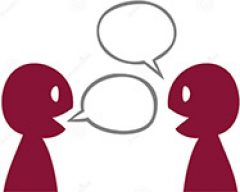 Quién
Qué
Dónde
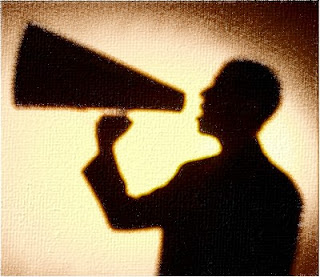 As a learner with CALAT you will need to complete successfully three assessments. 

This is important because this is a subsidised course funded by the government.
Verbs’ ending
Subject pronouns
…ar
      …  o
      …  as
      …  a


      … amos
      … áis
      … an
Yo  = I
Tú  = You (informal)
Él/ella/usted = He/she/you(formal)


Nosotros/nosotras = We
Vosotros/vosotras  = You all (informal)
Ellos/ellas/ustedes =They/You all (formal)
Verbos 
en singular y plural
Verbs’ ending
…ir
      …  o
      …  es
      …  e


      … imos
      … ís
      … en
…ar
      …  o
      …  as
      …  a


      … amos
      … áis
      … an
…er
      …  o
      …  es
      …  e


      … emos
      … éis
      … en
Yo


Tú


Él/ella/usted

















Nosotros/nosotras





Vosotros/vosotras


Ellos/ellas/ustedes
Verbos: Presente simple
All Spanish verbs are classified into 3 groups by their ending in the infinitive (-ar -er -ir)
Tomar

 Tom
 Tom
 Tom
 Tom
 Tom
 Tom
Ejemplos
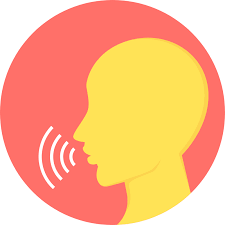 = to take
Singular
1ª
2ª
3ª
I take

You (informal) take

S/he takes / You (formal) take / It takes
o 
as
a
Plural
1ª
2ª
3ª
amos 
áis
an
We take

You all (informal) take

They take / You all (formal) take
Verbos: Presente simple
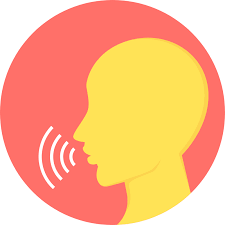 Comer

 Com
 Com
 Com
 Com
 Com
 Com
Ejemplos
= to eat
Singular
1ª
2ª
3ª
I eat

You (informal) eat

S/he eats / You (formal) take / It eats
o 
es
e
Plural
1ª
2ª
3ª
emos 
éis
en
We eat

You all (informal) eat

They eat / You all (formal) eat
Verbos: Presente simple
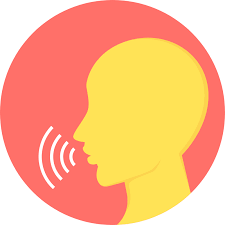 Vivir

 Viv
 Viv
 Viv
 Viv
 Viv
 Viv
Ejemplos
= to split
Singular
1ª
2ª
3ª
I live

You (informal) live

S/he splits / You (formal) take / It splits
o 
es
e
Plural
1ª
2ª
3ª
imos 
ís
en
We split

You all (informal) spilt

They split / You all (formal) split
Subject Pronouns
Summary
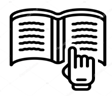 Tomar

Tom
Tom
Tom

Tom
Tom
Tom
Partir

 Part
 Part
 Part

 Part
 Part
 Part
Comer

 Com
 Com
 Com

 Com
 Com
 Com
Yo 
Tú 
Él/ ella / ustedes

Nosotros / as
Vosotros / as
Ellos / as /ustedes
o 
es
e

imos 
ís
en
o 
as
a

amos 
áis
an
o 
es
e

emos 
éis
en
ar
er
ir
o 
es
e

emos 
éis
en
o 
es
e

imos 
ís
en
o 
as
a

amos 
áis
an
Yo 
Tú 
Él/ ella / ustedes

Nosotros / as
Vosotros / as
Ellos / as ustedes
Actividad para escuchar
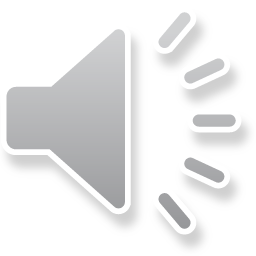 - Escucha y anota  3 o 5 datos en inglés
Libro p67 Prepárate
CD1.67
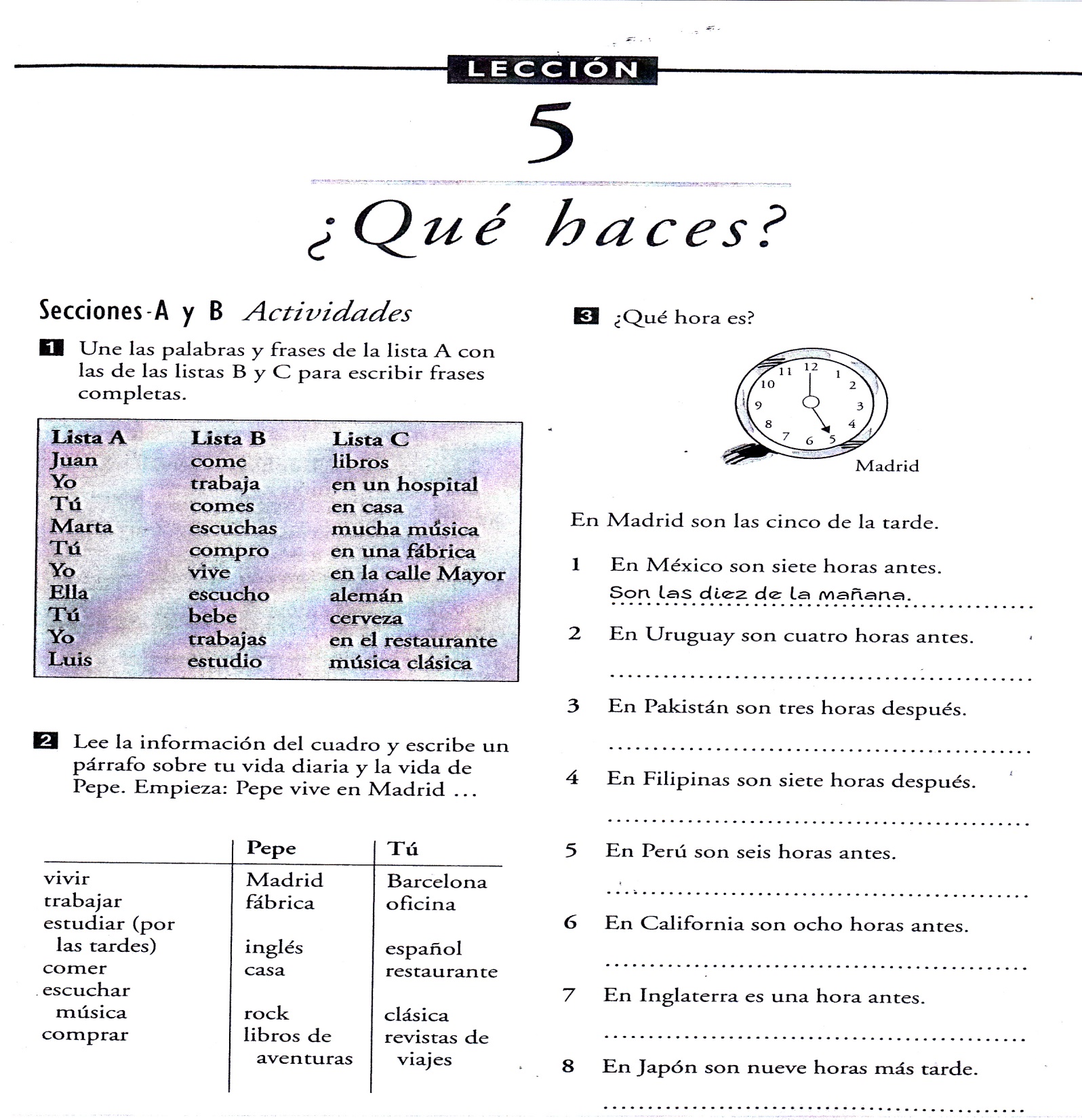 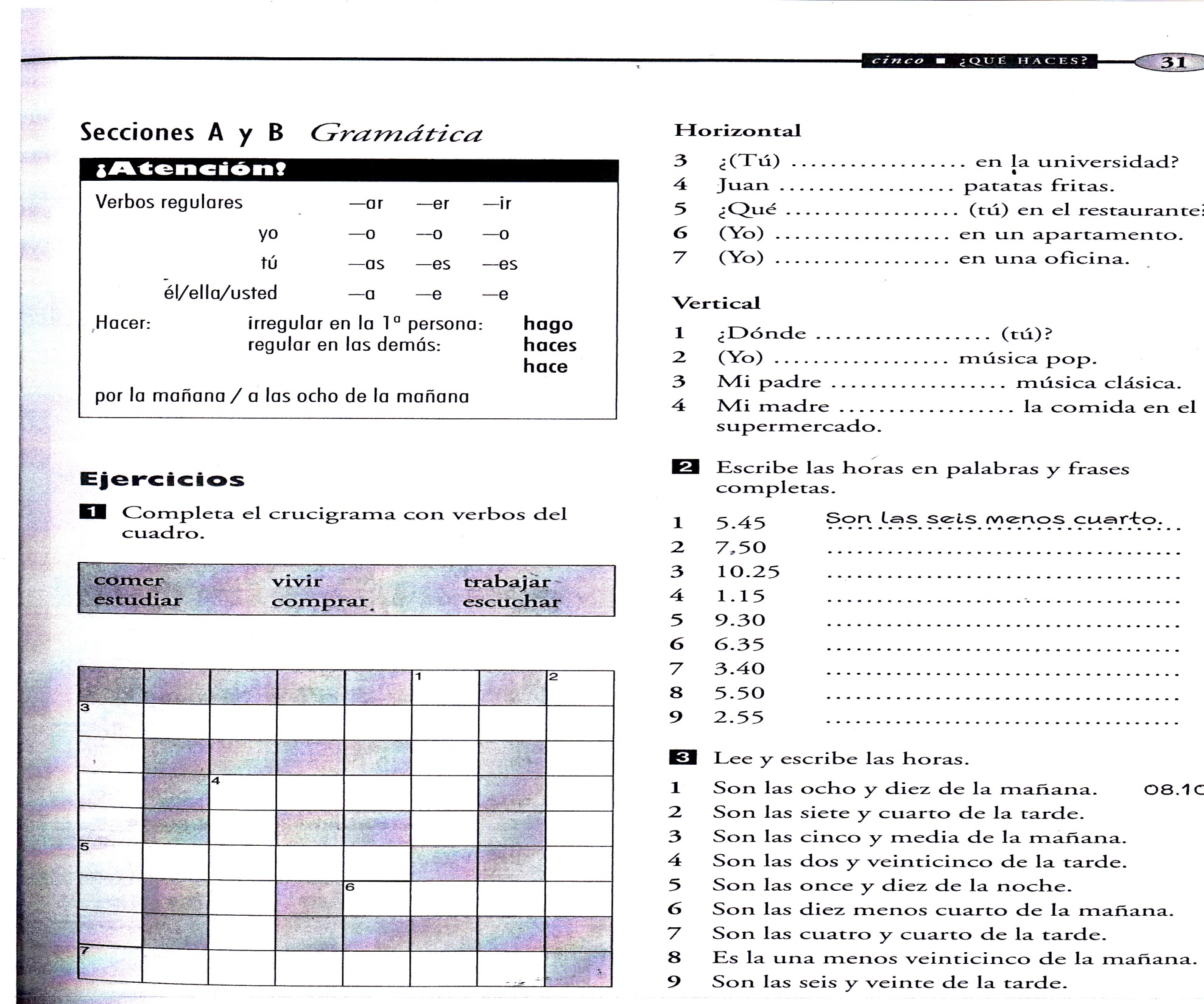 Los Deberes
Copia 
Estudia la conjugación de los verbos en singular y plural.